Bonjour!                                        J’ aime le français
REVISION
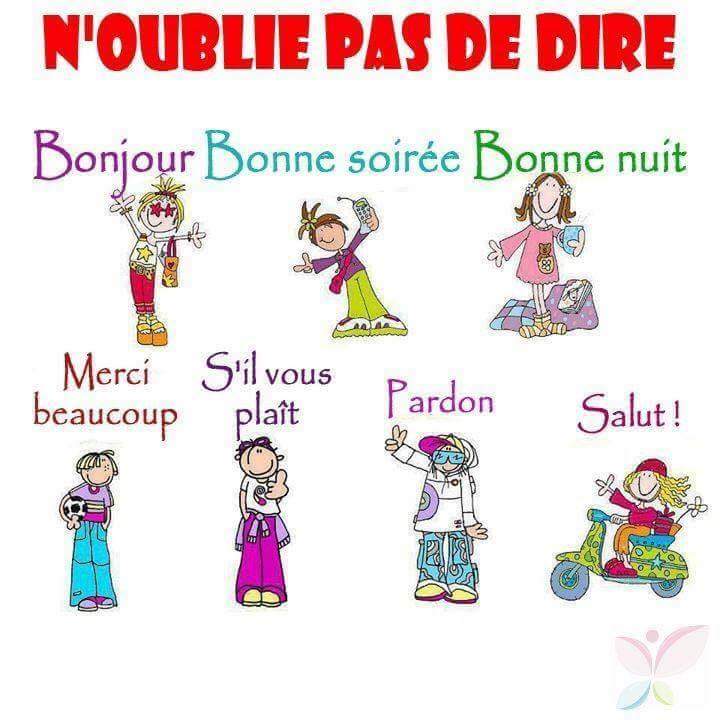 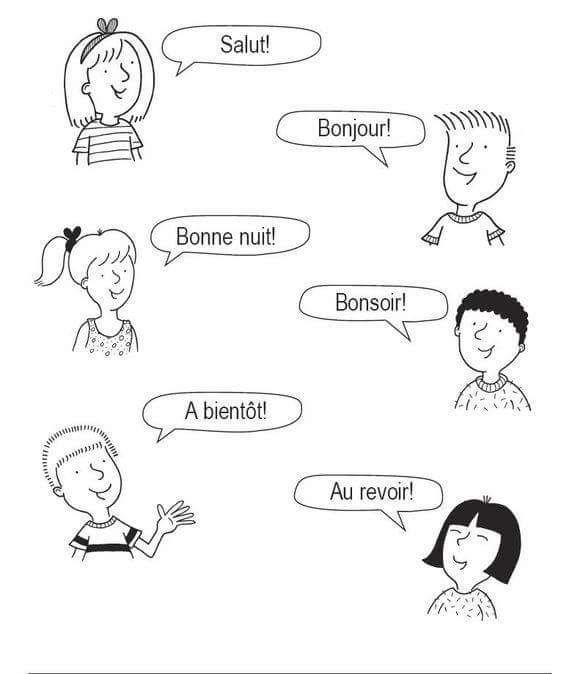 SALUTATIONS ΧΑΙΡΕΤΙΣΜΟΙ
Comment ça va? Τι κάνεις;
Bien 
Très bien
Comme ci, comme ça
Mal
EXERCICE
Copie les salutations dans ton cahier
Να αντιγράψεις τους χαιρετισμούς στο τετράδιό σου
Ecris un dialogue
Γράψε ένα δικό σου διάλογο
SALUTATIONS XΑΙΡΕΤΙΣΜΟΙ
ΜΕΡΙΚΕΣ ΚΑΙΝΟΥΡΓΙΕΣ ΕΚΦΡΑΣΕΙΣ..
Bon voyage = Καλό ταξίδι
Bon anniversaire= Να τα εκατοστίσεις
Bon appetit= Καλή όρεξη
Joyeux Noel=Καλά Χριστούγεννα
Βonnes vacances= Καλές διακοπές
                               Copie
     Να τα αντιγράψεις στο τετράδιό σου
EXERCICES
Traduis en français                                                   Να τα μεταφράσεις στο τετράδιό σου
Καλημέρα - Γεια σου - Αντίο - Καληνύχτα
Καλησπέρα - Τα λέμε σύντομα - Τα λέμε αύριο - Συγγνώμη - Καλή όρεξη
Ευχαριστώ πολύ - Σας παρακαλώ - Καλό ταξίδι
Τι κάνεις- Καλά - Έτσι κι έτσι- Να τα εκατοστίσεις - Καλές διακοπές
Qui est-ce? = Ποιος είναι?      Qu’ est-ce que c’ est? =Τι είναι αυτό?
EXERCICE    Trouve la question= Βρες την ερώτηση   
 Ecris dans ton cahier= Γράψε στο τετράδιό σου                                                                      1.C’ est un livre
2. C’ est Marc
3. Ce sont des cahiers
4. C’ est monsieur Dupont
5. Ce sont nos amis
6. C’ est un tableau
7. Ce sont mes frères
8. C’ est Sakis Rouvas
Au revoir